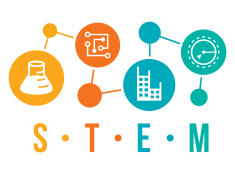 Kreiranje   STEM   nastavnih materijala i mobilno učenje
Sonja Grđan
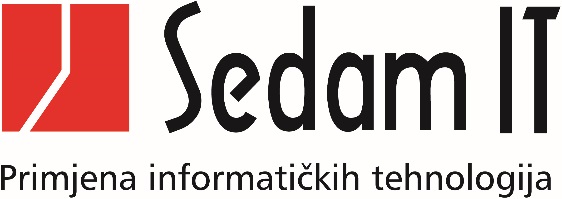 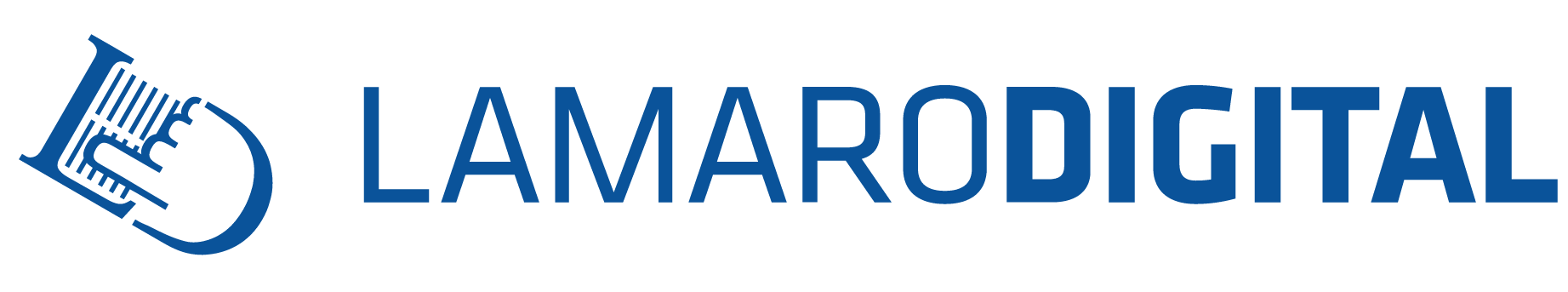 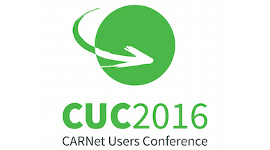 10.11.2016.
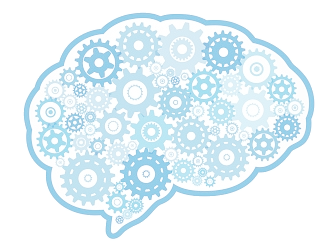 Uvod
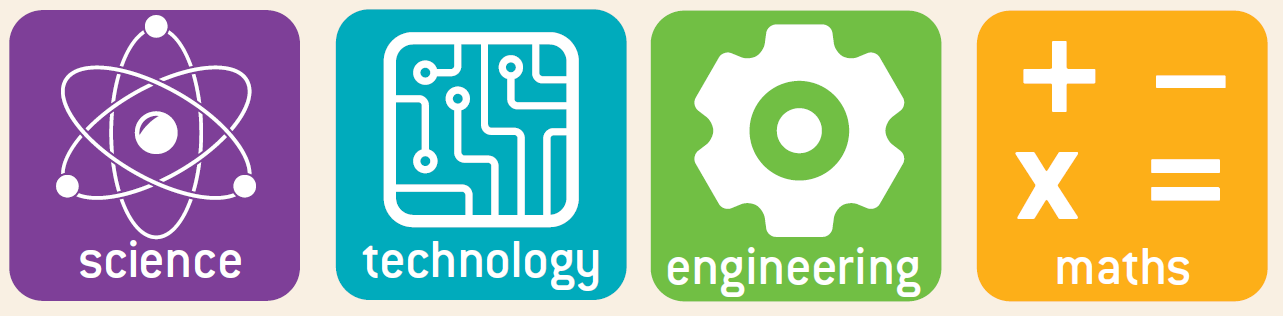 Za najbolje ishode učenja važno je potaknuti znatiželju
Posebno važno za STEM područja koja su često nedohvatljiva i apstraktna
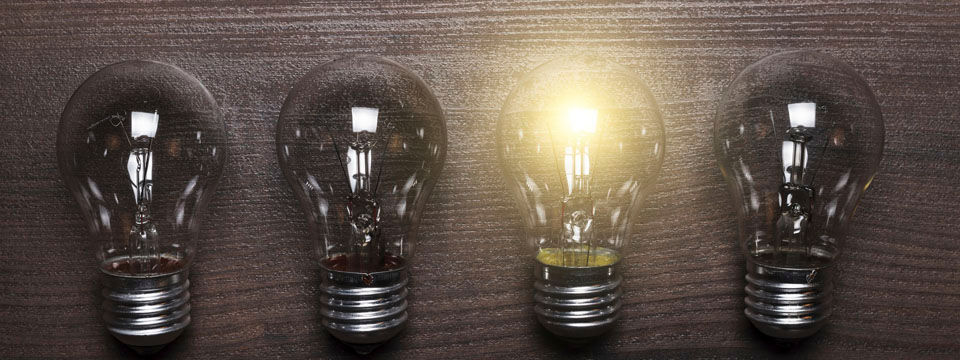 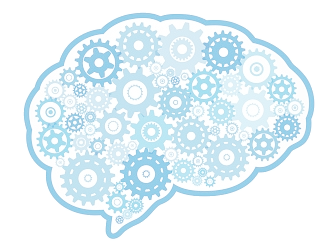 Uvod (2)
U nastavnim materijalima poželjna interaktivnost i „oživljavanje” apstraktnih pojmova
Moderne tehnologije olakšavaju izradu
Za nastavu
Za mobilno učenje
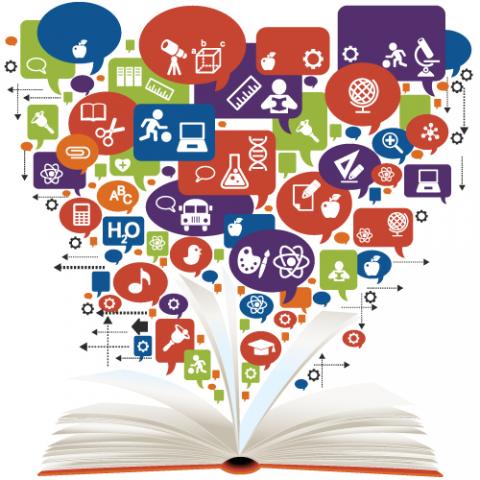 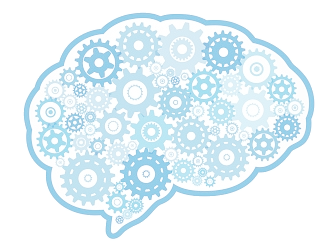 Kako iskoristiti moderne tehnologije za izradu eUdžbenika?
Uređivač materijala
Sadržaj
Ideja
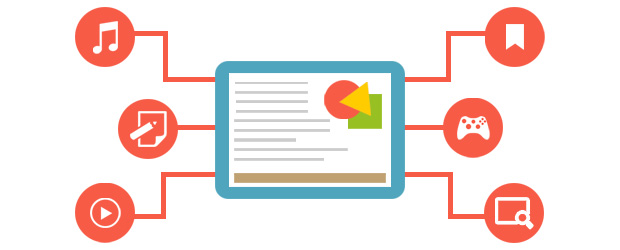 ePub3 format sa multimedijskim i interaktivnim sadržajima
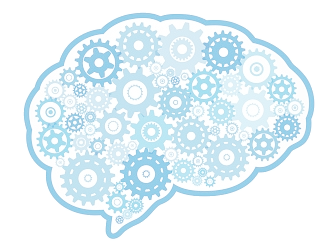 Vrste sadržaja
STEM sadržaji
Matematičke formule
Geometrijski likovi
Kemijske formule...
SAMOSTALNOST
Statički formati
DUBLJA OBRADA INFORMACIJA
Tekst
Slike
Multimedijski sadržaji
Audio
Video
Anotacije
Simulacije
Igre
Kvizovi
Interaktivni sadržaji
Laboratorij
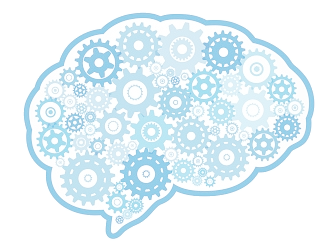 Tekstualni sadržaj
Uređivanje teksta na velik broj načina
Strukturiranje (podnaslovi, liste)
Isticanje (boja, format)
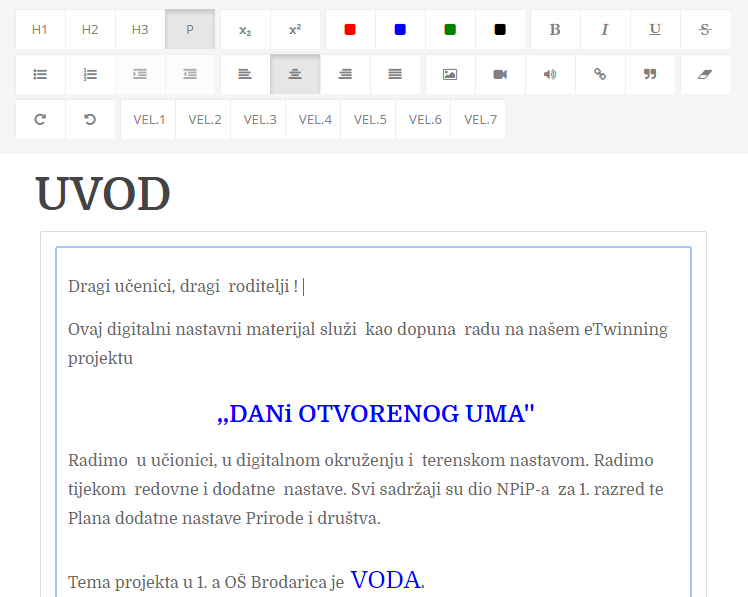 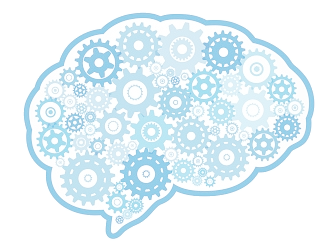 Anotacije
Tekst je označen, klikom/tapom daje dodatne informacije
Npr definicije, prijevod, poveznice, pitanja
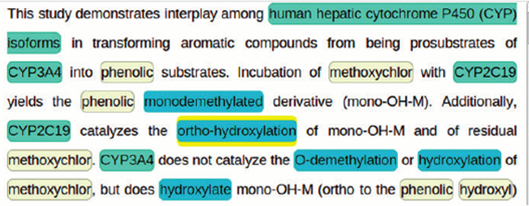 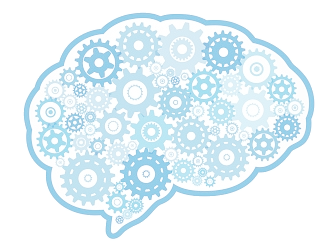 Slikovni elementi
Različiti formati za različite primjene
Standardne (.jpg) 
Slike s prozirnom podlogom, mogu se preklapati jedne preko drugih (.png) 
Vektorske, mogu se povećavati bez gubitka kvalitete (.svg) 
Animirane (.gif)
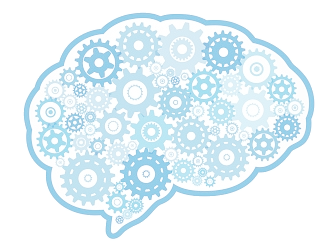 Interaktivne slike
Area map element
Klik/tap na dio slike poveznica je na novu sliku, web stranicu ili slično
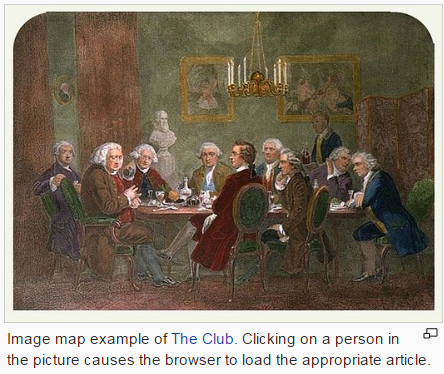 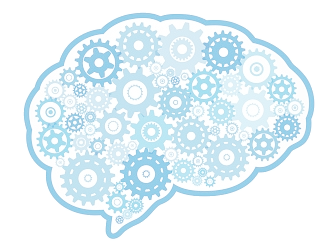 Animacije
Korištenje postojećih animacija 
Izrada .gif animacija unutar uređivača iz  webcam izvora, slika ili videa
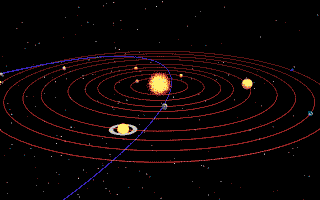 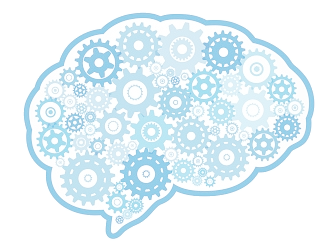 Multimedijski sadržaj
Video / audio
Korištenje postojećeg sadržaja
Izrada video / audio materijala unutar uređivača putem webcama / mikrofona
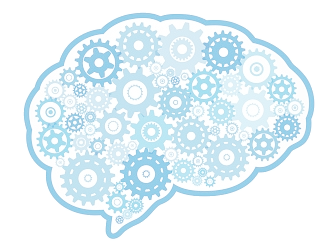 Matematičke formule
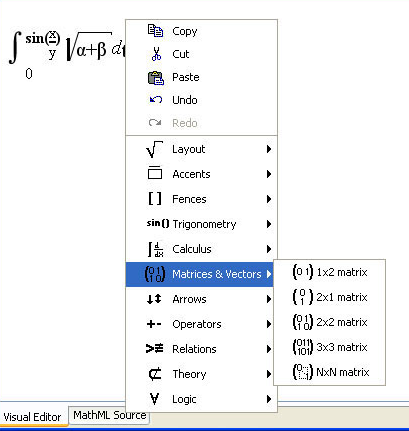 Izrada kroz grafičko sučelje ili MathML sintaksu
Mogućnost pretvaranja u sliku
Wolphram alpha plug-in
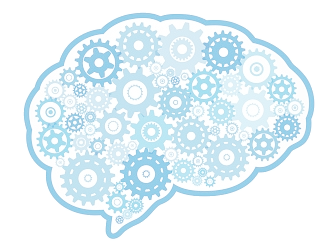 Kemijske formule
Grafički unos kemijskih formula
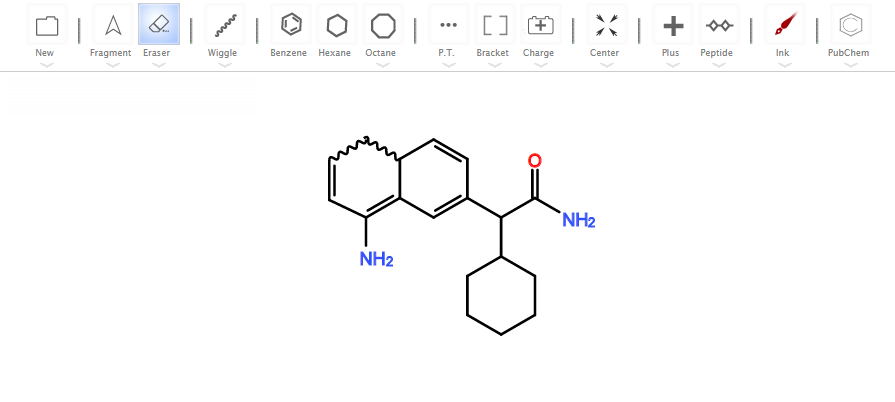 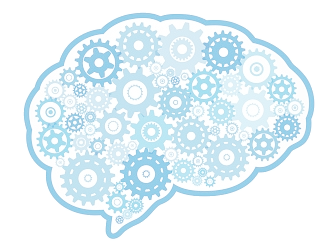 Simulacije
HTML5 PHET simulacije
https://phet.colorado.edu/en/simulations/category/new
Velik broj besplatnih simulacija
Jednostavno uključivanje u ePub3 
Igre
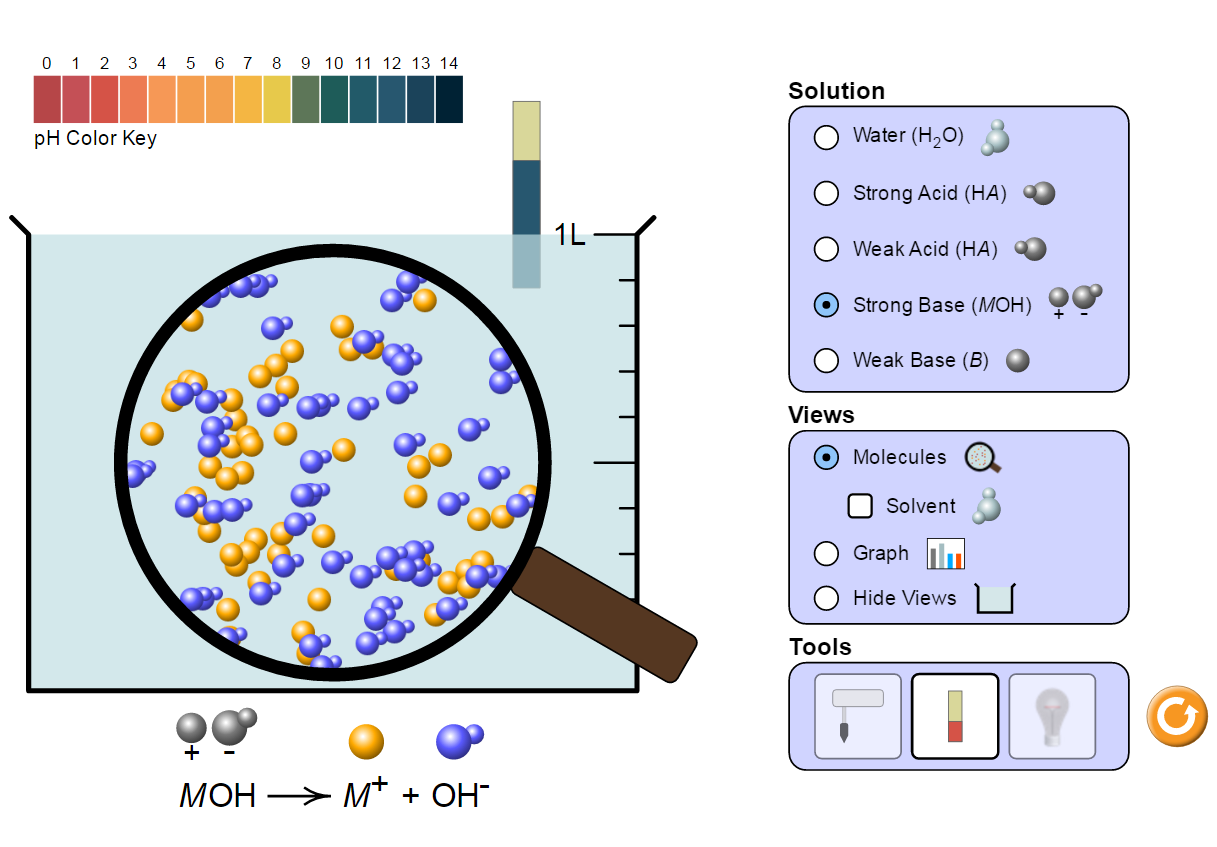 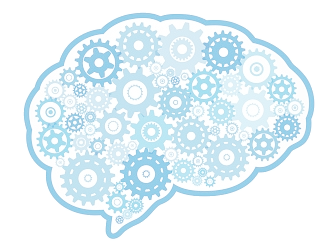 Nadogradnja kviza
ePub3 podržava kvizove
Nove vrste pitanja:
Area map kao vrsta pitanja
Matematički zadaci
Drag&drop zadaci sa STEM tematikom
Simulacija/Igra kao zadatak
Podsjetnici / flashcards
Podrška za postupak rješavanja matematičkih zadataka
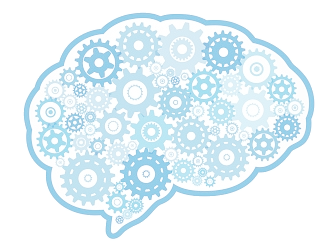 Zadatci po dubini procesiranja zadatka (Bloomova taksonomija)
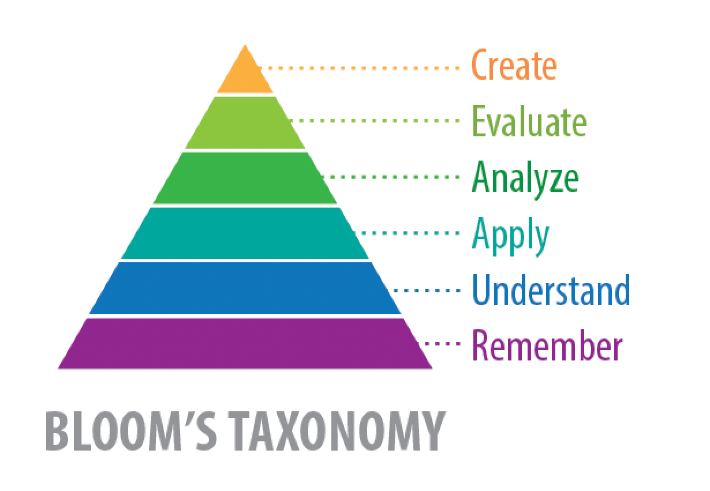 Dosjećanje – nabroji, upiši odgovor, pretraži Google
Razumijevanje – daj primjer, rasporedi po nekoj karakteristici (npr odredi redoslijed ili grupiraj), ponaša li se svaki [] tako?, kategoriziraj
Primjena – predvidi što bi se dogodilo da, izvedi neku proceduru (npr u simulaciji), označi na grafu gdje se [] vidi, pronađi rečenicu koja ide u prilog [], igre 
Analiza – odredi koji je odnos između [], odredi po čemu se razlikuju dva koncepta, reverse-engineering, strukturiraj pojmove u hijerarhijski odnos
Procjena – provjeri konzistentnost među izvorima, odredi relevantnost rezultata, pronađi greške, ocjenji kvalitetu tuđeg odgovora na pitanje, napiši odgovor na tuđe pitanje, testiraj ispravnost rada (alfa i beta testiranje)
Kreiranje – dizaj [], pronađi moguće rješenje za [], na koliko načina možeš [], da je [] drugačije kako bi [] izgledalo, kreiraj kolaž ili video blog zapis
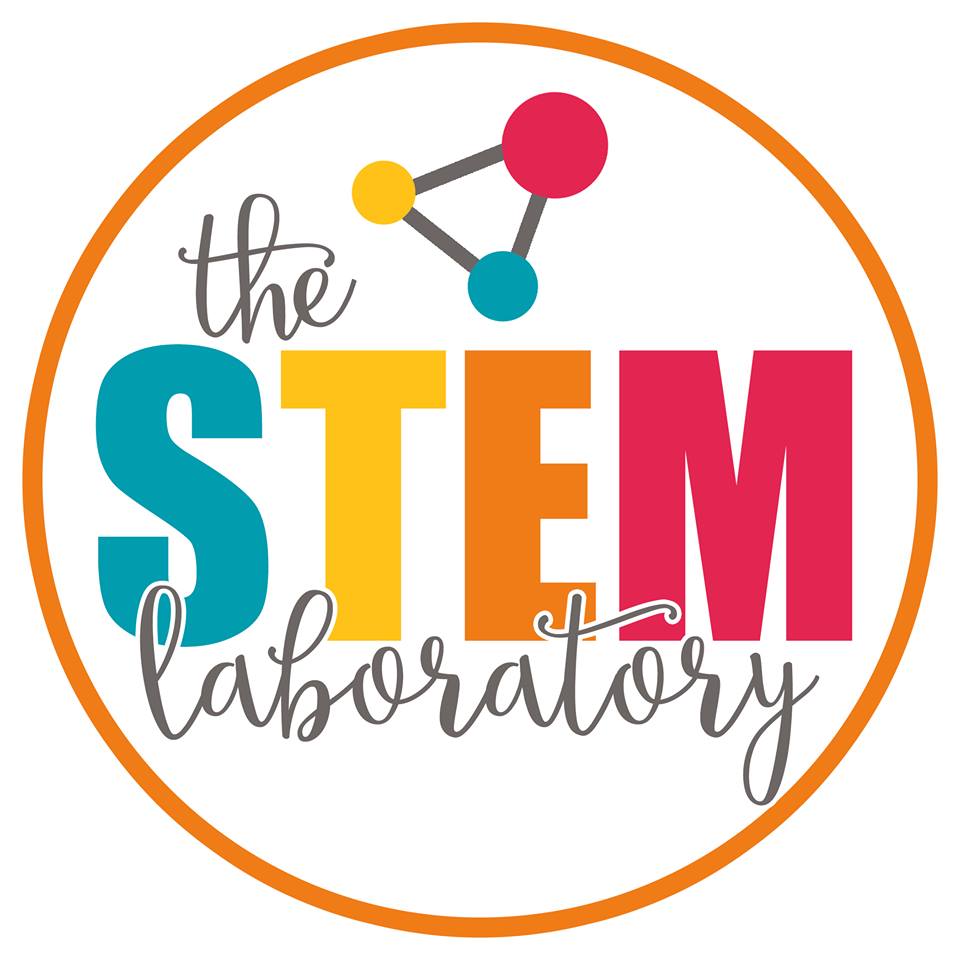 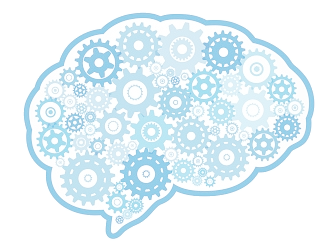 Laboratorij
Pročitati tekst
Riješiti pitanja o hipotezama
Riješiti pitanja o tome kako provjeriti hipoteze 
Provjeriti hipoteze kroz simulaciju
Izmjeriti 
Izračunati
Odgovoriti na hipoteze
Izvesti zaključak
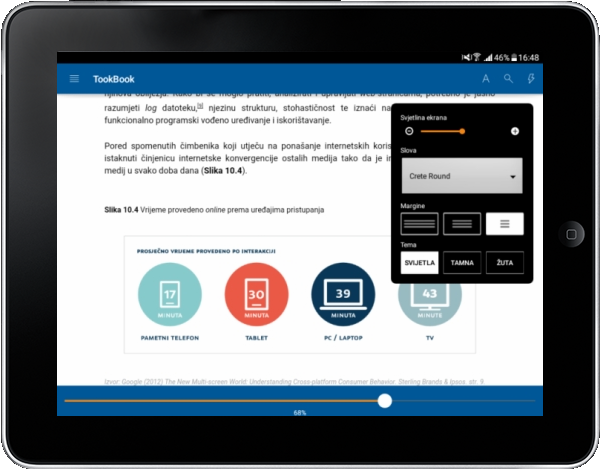 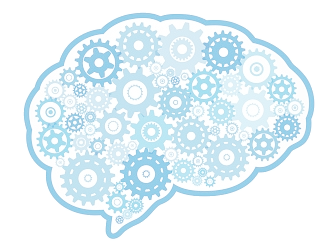 Mobilno učenje
Samostalnost učenika
Konzumiranje ePub materijala sa svim navedenim vrstama sadržaja
Interaktivnost
Struktura materijala vodi učenika (npr laboratorij)
Sljedeći korak: Na temelju načina korištenja mobilne aplikacije moguća analitika učenja
Hvala!
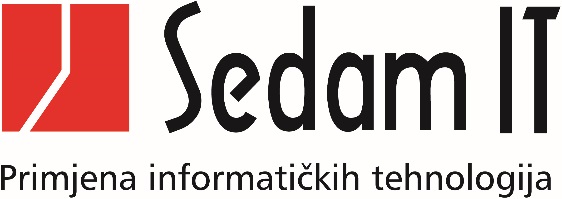 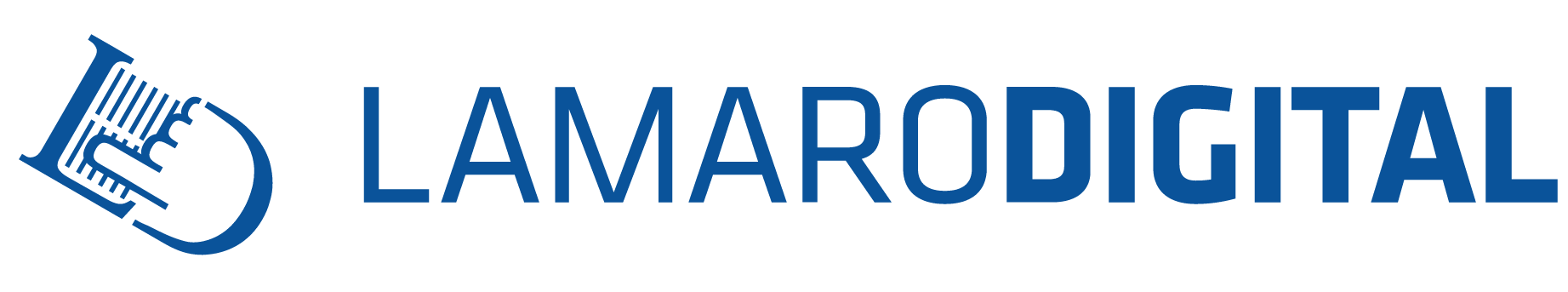 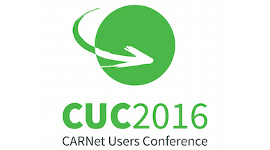 10.11.2016.